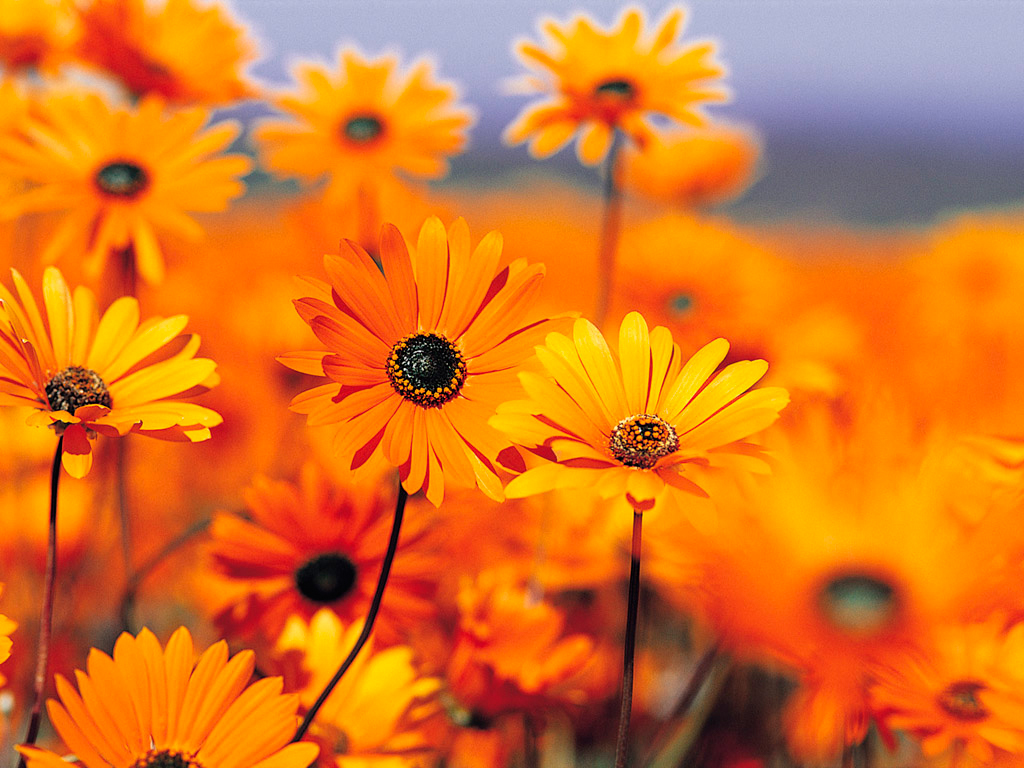 NGOs and Youth policy in Ukraine
Youth organizations in Ukraine
Governmental organization                  
(public social service for
children and youth)
NGO
Governmental youth organization
Net of social service for children and youth (79 centers in Ukraine);

Social hostels (18);

Centers of social-psychologist help (23);

Centers for people who infected by AID (7);

Centers of social-psychologist rehabilitation children and youth with physiology restriction (15).
NGOs
Organize, nurture and educate youth in the spirit invoked by the ideals harmonious development of person;

Forming patriotic values as well as sound individuality;

Promote positive, healthy lifestyle;

Improving mental and physic health and avoiding drugs;

Education ,training and mobility.
The most prominent clients of NGOs
NGOs activity
Regional differences in representing sectors
Sources of funding NGOs in Ukraine
Sources of funding NGOs in post-soviet country
Sources of funding NGOs in Poland
member contributions;
donations;
incomes from self-sacrifice;
interests;
incomes from capital;
incomes from property.
There is a concomitant increase in the growth rate of associations for youth. But The Democratic Initiatives  Foundation opinion polls show that third-sector membership in Ukraine remained constant: in 1994, 82% stated they not members of any civic, political, youth organization  and in 2000, 83%. Because Ukrainian citizens are not fully aware of the third sector’s role in a civil society they are reluctant to participate in the non-government, and voluntary structures.
Thank you for your attention!